Patofyziologie buňky
Poruchy množení
Poruchy diferenciace
Reakce na poškození
Buněčná smrt
Regenerace a reparace buňky
Poruchy mezibuněčné komunikace
Poruchy transportních dějů
Poruchy množení buňky
Poruchy mitózy a meiózy (poruchy dělení buňky)
Non-disjunkce je chyba rozdělení chromozomů, která vede ke vzniku dvou buněk, kde jedna má dva stejné chromozomy a druhá nemá žádné daného typu.
Aneuploidie je chybný počet chromozomů v buňce, který se odlišuje od zdravé buňky.
Trizomie je náhodná mutace při dělení buňky, kde od jednoho typu chromozomu vzniknou tři chromozomy místo jednoho páru. Příkladem je trizomie 21 chromozomu, známá jako Downův syndrom
Poruchy diferenciace buňky
Diferenciace buněk znamená vyzrávání a specializace buněk do stavu, aby mohly vykonávat specifické předurčené funkce. Během své existence se buňky mění morfologicky i funkčně, čímž se postupem času liší od výchozí buňky.
Klonem jsou buňky, které vznikly z jedné buňky a mají s ní stejné vlastnosti. Patologickým klonem v organismu nazýváme nádor. 

Nádorové bujení je proces, při kterém vzniká nová patologická tkáň. Podstatou je genetická porucha buňky a tvoření jejích klonů. Tyto změny vyvolávají minimální reakce imunitního systému. Mechanismus vzniku nádorové přeměny spočívá v ovlivnění jednotlivých genů podporujících dělení buněk a tím růst nádoru (onkogeny), nebo genů, které mají za účel reparaci buněk nebo apoptózu. Faktory, které ovlivňují vznik nádorů jsou: 
vnějšími faktory (UV záření, ionizující záření, chemikálie, virové infekce, jiné chronické poškození tkání) 
vnitřními faktory (věk, poškození genů potlačující nádorové bujení- gen p53 )
Reakce buňky na poškození
Oxidační stres
Existuje více druhů reakce buňky na poškození. Buňka reaguje na fyzikální, chemické biologické vlivy okolního prostředí tvorbou volných kyslíkových radikálů. Tyto radikály jsou vysoce reaktivními formami kyslíku, které mohou při velkém množství buňku poškodit. Buňka využívá za normálních okolností mechanismy, kterými může kyslíkové radikály likvidovat. Tyto mechanismy však mohou být vyčerpány a dochází k poškození tuků, bílkovin a DNA. Tento jev se nazývá oxidační stres buňky.
Pokud dojde k oxidačnímu stresu, existuje několik mechanismů, jak se buňka adaptuje. Pomocí aktivace genu p53 dochází k aktivaci mechanismů, které mají za úkol DNA buňky opravit. Pokud se oprava DNA zdaří dochází k:
Reparaci
Regeneraci 
Pokud se oprava Dna nezdaří, dochází k řízené smrti buňky: 
Apoptóza
Rovněž existuje neřízená smrt buňky, vyvolaná silnými mechanismy okolí a narušení buněčné membrány: 
Nekróza
Regenerace
Regenerace je děj, pod kterým se rozumí plné funkční obnovení buňky nebo tkáně ve všech funkcích včetně rozmnožovací funkce. U buněk tento proces se netýká pouze buněk ale v patofyziologii úzce souvisí s obnovením tkáně. 
Buňka
Jde o plné obnovení poškozené DNA buňky a všech jejích funkcí
Tkáň
Plné funkční obnovení na podkladě schopnosti dělení buněk, kterými se nahrazují buňky usmrcené. Tato schopnost se omezuje s věkem člověka. Ve vyšším věku je přítomna pouze ve tkáních, kde dochází k masivnímu množení buněk (pokožka, jaterní tkáň, děložní sliznice). Pro regeneraci je nezbytné, aby byly zachovány výchozí buňky pro množení a diferenciaci v dané tkáni. Druhým nezbytným faktorem je zachování vhodného extracelulárního prostředí, ve kterém se buňky mohou dělit
Reparace
Reparací se rozumí proces, při kterém jsou zachovány pouze některé funkce tkáně nebo buňky.
Buňka
Reparace buňky probíhá nejčastěji po zasažení ionizujícím zářením. Dochází pouze k částečné obnově DNA se zachovalými funkčními procesy buňky, ovšem buňka již není schopna se dále dělit.
Tkáň
V tkáni probíhá reparace náhradou původních buněk tkání, která je méně hodnotná. Probíhá v orgánech, jejichž buňky nejsou schopny dělení (srdeční sval, nervová tkáň). Nahrazení tkáně probíhá pomocí vaziva a v případě nervové tkáně gliemi
Apoptóza
Apoptózou se rozumí programovaná buněčná smrt. K apoptóze dochází ve dvou případech:
Spontánní, při přirozené obnově (přestavby tkání, vývoj plodu)
Indukovaný patologickým jevem, při poškození buňky vnějšími jevy (infekce, záření...)
Tento děj je aktivní, řízný a vyžaduje přísun určitého množství energie. Během apoptózy dochází ke sledu biochemických procesů, které vedou k úplnému zániku buňky: 
Degradace cytoskeletu
Změna tvaru cytoplazmatické membrány
Smrštění buňky
Fragmentace jádra
Fragmentace chromozomů
Apotóza
Mechanismy apoptózy
Apoptóza může být vyvolána pomocí dvou dějů:
Vnější cesta apoptózy
Je vyvolána pomocí cytokinů, které se vážou na určité receptory buňky
Vnitřní cesta apoptózy
Je způsobena poškozením mitochondrií  a následným vyplavením řady enzymů, které štěpí proteinové struktury a DNA. 
Jako výsledek apoptózy vznikají apoptická tělíska, která jsou fagocytována (histiocyty, parenchymové buňky) v omezené zánětlivé reakci, která nemá vliv na okolní buňky a potažmo tkáně.
Nekróza
Nekróza je nekontrolovaná buněčná smrt způsobena vnějšími agresivními podněty, které narušují cytoplazmatickou membránu (infekce, nedostatek kyslíku). Nekróza může vyústit v silnou zánětlivou reakci jak lokální, tak systémovou. Nekróza tak vyvolává:
Změny v buňce
Jsou pozorovatelné na všech organelách. Projevují se zduřením organel, nebo jejich shlukováním a rozpadem. Na jádru buňky je patrné jeho zmenšení (pyknóza), rozpadnutí (karyorexe) a následné úplné rozpuštění (karyolýza).
Změny v okolí buňky
V okolí buňky vzniká tkáňová vitální reakce, která vzniká na podkladě migrace polymorfonukleárních buněk a makrocytů do místa nekrózy. Z těchto buněk se uvolňují enzymy, které působí heterolýzu nekrotických buněk.
nekrotické buňky jsou odstraněny fagocytózou a nahrazeny reparační tkání
Apoptoza, nekroza
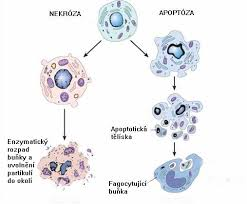 Poruchy mezibuněčné komunikace
Buňky využívají k vzájemné komunikaci dva mechanismy:
Přímým kontaktem
Týká se zejména buněk pevných tkání a buněk cirkulujících v oběhu, které komunikují s buňkami cévní stěny. Buňky mohou rovněž vycestovat ze svého prostředí do jiných částí těla (metastazující buňky nádoru).
Vzdálená komunikace
Komunikace buněk od sebe vzdálených, které využívají systém solubilních molekul (hormony, cytokiny) a receptorů bílkovinové povahy na cytoplazmatické membráně (inzulín), nebo uvnitř buňky (steroidní hormony).
Poruchy mezibuněčné komunikace
Patologie přímé mezibuněčné komunikace
Kontaktní komunikace je umožněna pomocí adhezivních molekul, které se uspořádají do určitého tvaru a mají určitý náboj, který umožní za specifických situací vzájemnou komunikaci. Tyto molekuly jsou:
Tkáňově specifické
Aktivované
Tento mechanismus umožňuje vzájemnou přitažlivost buněk a uplatňuje se při:
Nádorovém bujení (metastázy)
Imunitních reakcích (migrace leukocytů do místa zánětu)
Hojení ran
Regenerace a reparace tkání
Poruchy mezibuněčné komunikace
Patologie vzdálené mezibuněčné komunikace
Receptory jsou struktury buňky, které přijímají specifické látky (ligandy), čímž vzniká určitý signál (efekt) pro buňku. Jejich množství se během života buňky může měnit v závislosti na okolním prostředí a množství ligandů. Touto změnou množství receptorů vzniká:
Up-regulace
Zvýšené množství ligandů, nebo zvýšené množství receptorů buňky vede k vyšší citlivosti buňky na dané podněty.
Down-regulace
Snížení množství ligandů, nebo snížení množství receptorů vede k snížení citlivosti buňky na dané podněty. 
Tyto dva mechanismy se uplatňují zejména při endokrinních poruchách a mají za následek periferní typ těchto onemocnění:
Diabetes insipidus
Diabetes mellitus II typu
Syndrom testikulární feminizace
Poruchy transportních dějů
Transportní mechanismy buňky:
Difuze
Pasivní (přenos na základě koncentračního gradientu, nevyžadující energii)
Facilitovaná (využívá přenos pomocí dalších přítomných přenášených molekul, nevyžaduje energii)
Specializované transportní mechanismy
Iontové kanály (molekuly umožňující prostup iontů na základě elektrochemického gradientu, nebo za určitých okolností i proti elektrochemickému gradientu, za určitých okolností vyžadují energii)
ATPázové pumpy (pomocí štěpení ATP dokáží transportovat látky přes cytoplazmatickou membránu proti jejich elektrochemickému gradientu)
Proteinové přenašeče (směňují látky ve směru elektrochemického gradientu za látky protisměru elektrochemického gradientu s využití energie látek propouštěných ve směru gradientu)
Transport makromolekul
Exocytóza (uvolnění látek z buňky)
Endocytóza (přijetí látek do buňky)
Poruchy transportních dějů
Poruchy specializovaných transportních mechanismů
Onemocnění, která vznikají na podkladě poškození proteinových struktur, které slouží jako specifické kanály nebo pumpy. Příklady jsou:
Cystická fibróza (porucha chloridových kanálů epitelových buněk sliznic, poruchy sekrece chloridů a vody vede k městnání sekretů a poruše sliznic)
Poruchy iontových kanálů v myokardu (zejména kalium, vede k arytmiím)
Poruchy kanálů v ledvinných tubulech (poruchy propustnosti)
Poruchy membránového potenciálu
Membránový potenciál úzce souvisí s problematikou transportních dějů buňky. Na jeho vzniku se podílí rozložení intra- a extracelulárních iontů, které jsou přenášeny iontovými kanály a pumpami. Rozlišujeme několik etiologií vzniku poruch membránového potenciálu:
Nedostatek energie v buňce
Vliv exogenních látek na iontové kanály (léky, intoxikace jedy)
Defekty iontových kanálů a pump (nejčastěji geneticky)
Poruchy iontového hospodářství